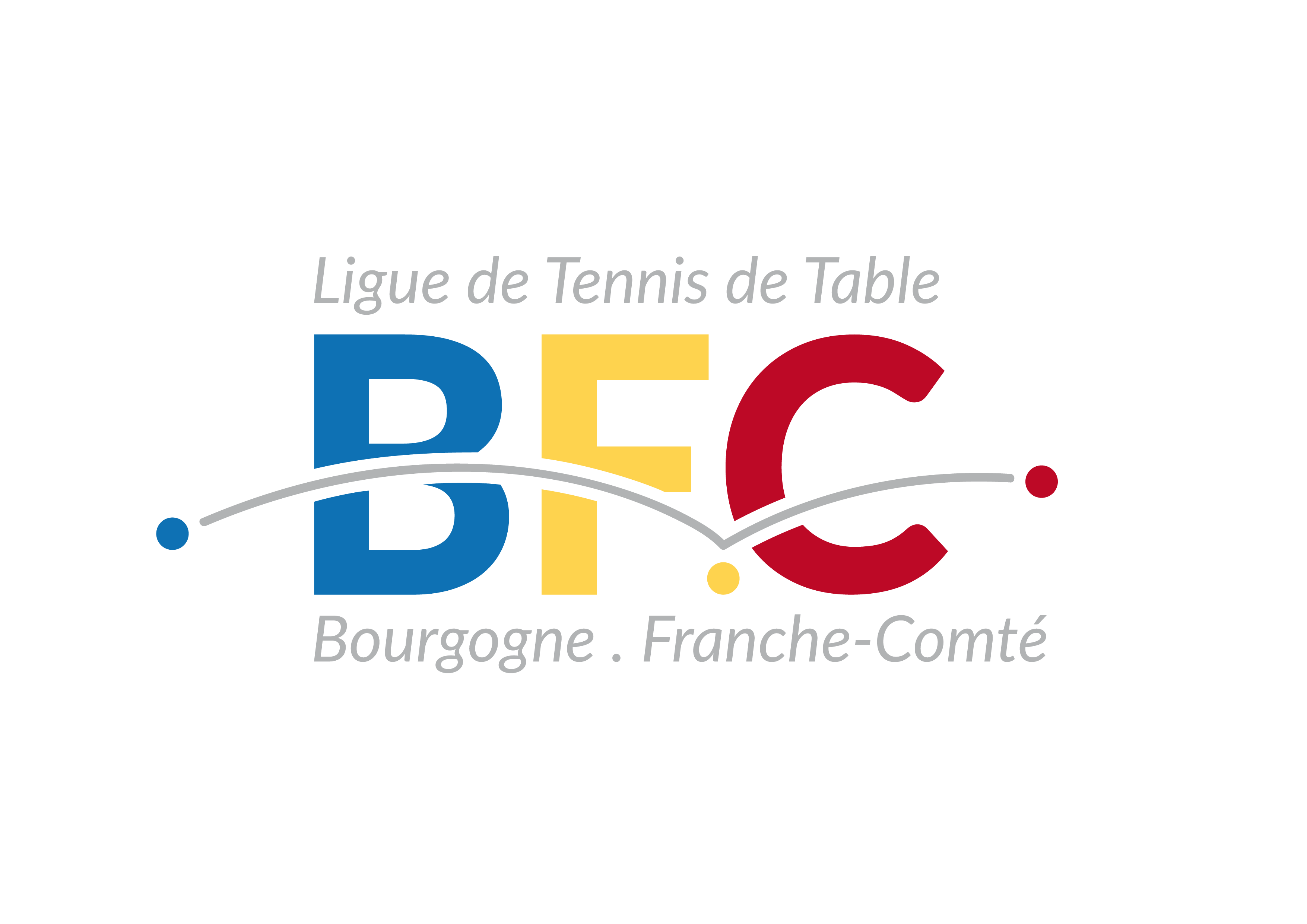 CHIFFRES CLES DE LA LBFCTT
Licenciés
Clubs et Structures
+ de 6200 Licenciés H/F
16% de dames 
84% de messieurs
42,20% de jeunes
40,80% de vétérans
17% de séniors
+ de 4000 licences compétitions
+ de 2100 licences loisirs
154 clubs
8 comités départementaux
5 salariés LBFCTT
1 CTD par département
20 entraineurs de clubs
LBFCTT - 48 Bd de la Marne - 21000 DIJON